Informācija pašvaldībām un pašvaldību kapitālsabiedrībām
Valsts kases 
Norēķinu departaments
Klientu pārvaldības departaments
Budžeta izpildes un uzraudzības departaments
Pārskatu departaments
Rīgā
2021
Lietotie termini:
reorganizējamā vai apvienojamā pašvaldība –pašvaldība, kas pēc administratīvo teritoriju robežu  grozīšanas vai sadalīšanas nodod tai piekrītošās institūcijas, finanses, mantu, tiesības un saistības iegūstošajai pašvaldībai

iegūstošā pašvaldība – pašvaldība, kas pēc administratīvo teritoriju robežu grozīšanas vai sadalīšanas pārņem tai piekrītošās reorganizējamās pašvaldības institūcijas, finanses, mantu, tiesības un saistības
2
Norēķini ar pašvaldībāmLīdz 2021.gada 30.jūnijam
Pēdējie sadales maksājumi pirms administratīvo teritoriju reformas no Valsts kases pašvaldību kontos tiks ieskaitīti:
Iedzīvotāju ienākuma nodoklis – 30.jūnijā;
PFIF dotācija – 30.jūnijā;
valsts budžeta dotācija par sociālās aprūpes iestādēs ievietotām personām – 15.jūnijā.

Informācija par norēķiniem ar pašvaldībām par periodu no 2021.gada 1.janvāra līdz 2021.gada 30.jūnijam tiks publicēta Valsts kases tīmekļa vietnē https://www.kase.gov.lv sadaļā «Norēķini ar pašvaldībām» 30.jūnijā līdz darba dienas beigām.
3
Norēķini ar pašvaldībāmNo 2021.gada 1.jūlija
Iegūstošai pašvaldībai līdz 2021. gada 5. jūlijam jāpaziņo* Valsts kasei kontus, uz kuriem pārskaitīt IIN nodokļa maksājumus, dotāciju no izlīdzināšanas fonda un valsts budžeta dotāciju par sociālās aprūpes iestādēs ievietotām personām, sākot ar 2021. gada otro pusgadu.

Valsts kase 2021. gada otrajā pusgadā IIN nodokļa pārskaitījumus uz pašvaldību norēķinu kontiem sāk ne vēlāk kā 2021. gada 7. jūlijā.

*Valsts kases tīmekļa vietnē https://www.kase.gov.lv sadaļā «Norēķini ar pašvaldībām» ir pieejama kontu paziņojuma veidlapa: «Paziņojums par konta numuru maksājumu saņemšanai no Valsts kases sadales kontiem».
4
Norēķini par aizdevumiem
Sākot ar 2021. gada 5. jūliju, valsts aizdevumu saistības* tiks ieturētas no iegūstošās pašvaldības esošā automātisko saistību ieturējumu (ASI) konta Valsts kasē.

Ja iegūstošā pašvaldība vēlas mainīt ASI kontu, tā nosūta pieteikumu Valsts kasei, izmantojot veidlapu: «Paziņojums par kontu aizdevumu saistību ieturēšanai»


	
	Noslēgto aizdevuma līgumu pārsaistes laikā no 	01.07.2021. - 	04.07.2021. netiks veikti 	automātiskie 	saistību ieturējumi visām pašvaldībām.
	
	
* noslēgtie valsts aizdevumu līgumi nav jāpārslēdz, tie pāries iegūstošās pašvaldības saistībās
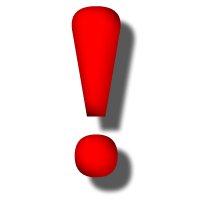 5
Norēķini par aizdevumiem reorganizējamām pašvaldībām
Pamatojoties uz Administratīvo teritoriju un apdzīvoto vietu likuma pārejas noteikumu 14.punktu, no 2021. gada 5.jūlija līdz reorganizācijas plāna apstiprināšanai un informācijas iesniegšanai Valsts kasei par saistību nodošanu:
visas esošā Inčukalna novada saistības tiks ieturētas no Siguldas novada pašvaldības;
visas esošā Aglonas novada saistības tiks ieturētas no Preiļu novada pašvaldības.

Saistību ieturējums notiks no iegūstošās pašvaldības esošā automātisko saistību ieturējumu (ASI) konta Valsts kasē.

	
	Noslēgto aizdevuma līgumu pārsaistes laikā no 	01.07.2021. - 	04.07.2021. netiks veikti 	automātiskie 	saistību ieturējumi visām 	pašvaldībām.
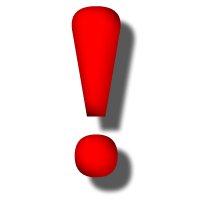 6
Norēķini par aizdevumiem
Aizdevumu izmaksu pieprasījumi Valsts kasē tiks izpildīti: 
reorganizējamām vai apvienojamām pašvaldībām līdz 2021. gada 30. jūnija darba dienas beigām. 
    Vēršam uzmanību, ka  pieprasījumi, kuri tiks iesniegti pēc 30.06.2021. plkst.10:00 var tikt neizpildīti vai noraidīti nepietiekamas informācijas dēļ;

iegūstošai pašvaldībai no 2021. gada 5. jūlija.

	
	Noslēgto aizdevuma līgumu pārsaistes laikā no 	01.07.2021. - 04.07.2021. netiks veikti izmaksu 	pieprasījumi iegūstošām pašvaldībām.
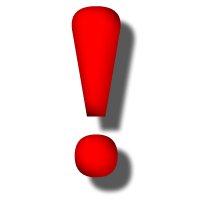 7
Norēķini par aizdevumiem
Pirmstermiņa aizdevumu atmaksu pieteikumi tiks izpildīti:   
reorganizējamām vai apvienojamām pašvaldībām ar izpildes termiņu līdz 2021.gada 30.jūnijam;

iegūstošajām pašvaldībām no 2021. gada 5. jūlija, izņemot ES fondu vai pārējās ārvalstu finanšu palīdzības līdzekļu vai priekšfinansētās valsts budžeta dotāciju atmaksas.
	
	
	Noslēgto aizdevuma līgumu pārsaistes laikā no 	01.07.2021.- 04.07.2021. pirmstermiņa aizdevumu	atmaksa netiks izpildīta iegūstošām	pašvaldībām.
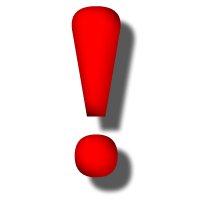 8
Informācija par aizdevumu un uzkrāto saistību atlikumiem 30.06.2021.  (dienas beigās)
Informācija pašvaldībām par valsts izsniegto aizdevumu atlikumiem un pārējām saistībām par periodu no 2021.gada 1.janvāra līdz 2021.gada 30.jūnijam tiks publicēta Valsts kases tīmekļa  vietnē https://www.kase.gov.lv sadaļā «Aizdevumi pašvaldībām» līdz 2021. gada 7. jūlijam
9
Informācija par eAizņēmumiem pašvaldībām
Reorganizējamām  vai apvienojamām pašvaldībām 01.07.2021. tiks anulētas esošās lietotāju tiesības eAizņēmumos

Iegūstošā pašvaldība, ja nepieciešams, piesaka eAizņēmumiem papildus lietotāju tiesības

Reorganizējamo vai apvienojamo pašvaldību noslēgtie valsts aizdevuma līgumi pakāpeniski tiek pievienoti iegūstošai pašvaldībai un informācija eAizņēmumos tiks nodrošināta līdz 05.07.2021.
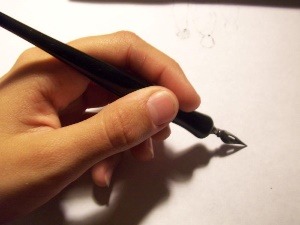 10
Informācija par eKasi (Maksājumi) pašvaldībām
Reorganizējamo  vai apvienojamo pašvaldību lietotājiem ar 01.07.2021. eKase (Maksājumi) būs pieejami «skatīt» režīmā līdz 11.07.2021. 

12.07.2021. reorganizējamo  vai apvienojamo pašvaldību lietotājiem tiks anulētas esošās, t.i., «skatīt» lietotāju tiesības eKasē (Maksājumi)

Ja reorganizējamo vai apvienojamo pašvaldību lietotājiem pieejas tiesības «skatīt» režīmā ir nepieciešamas ilgāk par 12.07.2021., iegūstošā pašvaldība par to informē Valsts kasi nosūtot informāciju uz epastu: ekase@kase.gov.lv
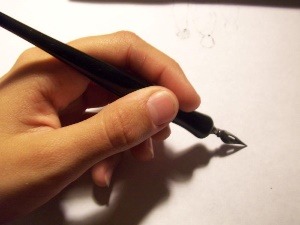 11
Informācija par pašvaldības galvojumiem pašvaldības kapitālsabiedrībām
Sākot ar 2021. gada 1. jūliju, iegūstošā pašvaldība uzņemas saistības par reorganizējamo vai apvienojamo pašvaldību izsniegtajiem galvojumiem.
Galvojuma līgumi tiks pārslēgti pakāpeniski (ņemot vērā, ka tiesību/saistību pārņemšana noteikta Administratīvo teritoriju un apdzīvoto vietu likumā).
eAizņēmumos lietotāju pieejas tiesības pašvaldību kapitālsabiedrībām netiks mainītas, ja vien netiks saņemts jauns lietotāju pieejas tiesību pieprasījums.
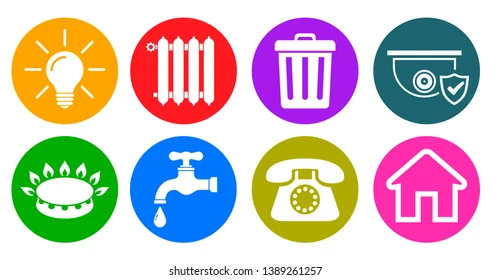 12
*t.sk. arī Siguldas un Preiļu novada pašvaldības atbilstoši Administratīvo teritoriju un apdzīvoto vietu likuma pārejas noteikumu 14.pantam
Informācija par kontiem Valsts kasē
Līdz 30.06.2021. pašvaldības veic informācijas labošanu Uzņēmumu reģistra Publisko personu un iestāžu sarakstā (PPIS)
Būtiski pārliecināties, ka PPIS iegūstošajai pašvaldībai Amatpersonu sadaļā kā Administratīvais vadītājs ir norādīts izpilddirektors, lai būtu iespēja pārliecināties par tā pilnvarojumu.

Esošo pašvaldību profilus nevar izmantot jaunajām pašvaldības iestādēm, saglabājot pašvaldību reģistrācijas numurus kā iestāžu reģistrācijas numurus.

Tieslietu ministrijas viedoklis: lai gan tehniski likvidētos pašvaldību numurus ir iespējams saglabāt un piesaistīt citām iestādēm, juridiski tas nav korekti. Tas, ka subjekts beidz pastāvēt nozīmē, ka beidz pastāvēt arī šī subjekta identificējošie parametri, t.sk. reģistrācijas numurs.
13
Informācija par kontiem Valsts kasē
30.06.2021. vakarā tiks bloķēti konti apvienojamām pašvaldībām.
Apvienojamo pašvaldību (tiks identificētas pēc reģistrācijas numura, kas minēts VARAM publicētajā pielikumā «Administratīvās teritorijas pēc 2021.gada 1.jūlija un tajās šobrīd ietilpstošās administratīvās teritorijas»*) konti tiks bloķēti 30.06.2021. sākot ar 20:00. 

No bloķēšanas brīža kontos var tikt ieskaitīti ienākošie maksājumi (ieņēmumi), bet nevar veikt izejošos maksājumus, tādēļ izejošos maksājumus 30.06.2021. var veikt līdz 20:00.
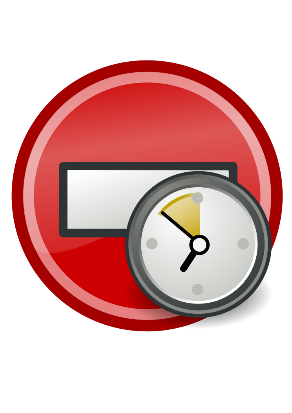 * https://www.varam.gov.lv/lv/atr-planosanas-platforma
14
Informācija par kontiem Valsts kasē
No 01.07.2021. apvienojamo pašvaldību kontu naudas līdzekļu atlikumu pārskaitīšana
Līdz 30.06.2021 apvienojamā pašvaldība:
var pārskaitīt konta atlikumu uz iegūstošās pašvaldības norādīto kontu (30.06.2021. līdz 20:00)
var iesniegt pieteikumu par slēgšanu, norādot kontu, uz ko pārgrāmatot atlikumu un summu (summas vietā var norādīt «uz pārgrāmatošanas brīdi»). Izpildīti tie tiks no 01.07.2021. rindas kārtībā.

No 01.07.2021. iegūstošā pašvaldība:
iesniedz pieteikumus par apvienojamo pašvaldību bloķēto kontu slēgšanu, norādot kontu, uz ko pārgrāmatot atlikumu un summu (summas vietā var norādīt «uz pārgrāmatošanas brīdi»). Pieteikumu paraksta iegūstošās pašvaldības izpilddirektors.
15
[Speaker Notes: PPIS 28 pašvaldībām būtiski, ka Amatpersonu sadaļā ir kā Administratīvais vadītājs ir norādīts izpilddirektors, lai būtu iespēja pārliecināties par tā pilnvarojumu
Pieteikumus var iesniegt arī pirms 01.07.2021. – ja ir jau zināms konts, uz ko pārgrāmatot atlikumu un summa. Izpildīti tie tiks 01.07.2021.

Esošo pašvaldību profilus nevar izmantot jaunajām pašvaldības iestādēm, saglabājot pašvaldību reģistrācijas numurus kā iestāžu reģistrācijas numurus.
Tieslietu ministrijas paustais viedoklis par apvienojamās pašvaldības reģistrācijas numura saglabāšanu jaunizveidotajai pašvaldības iestādei: lai gan tehniski likvidētos pašvaldību numurus ir iespējams saglabāt un piesaistīt citām iestādēm, juridiski tas nav korekti. Vēršam uzmanību, ka pašvaldību apvienošana pēc būtības nav uzskatāma par reorganizāciju, kaut tehniskais izpildījums ir analoģisks, tomēr tiek veidots jauns subjekts, un līdz ar to arī reģistrācijas numuriem jābūt jauniem.  Tādējādi būtu saglabājams tikai galvenās pašvaldības numurs, lai veidotu pēctecību, savukārt likvidētajām pašvaldībām reģistrācijas numuri būtu jādzēš.  
Vēršam uzmanību arī uz Latvijas Republikas senāta blakus lēmumu (pielikumā), kura norādīts, ka reģistrācijas numurs ir unikāls identifikators, kura unikalitāte izslēdz iespēju sajaukt subjektu (sprieduma gadījumā – komersantu) vai jebkuru citu tiesību subjektu. Tas, ka viens un tas pats numurs tiek izmantots, lai identificētu vispirms vienu subjektu, pēc tam – citu subjektu, samazina tiesisko stabilitāti un noteiktību, jo rada iespēju kļūdīties ar subjekta identitāti, jo īpaši situācijā, kad šo subjektu tiesiskie statusi būtiski atšķiras. Tas, ka subjekts beidz pastāvēt nozīmē, ka beidz pastāvēt arī šī subjekta identificējošie parametri, t.sk. reģistrācijas numurs.
 Attiecībā par pārejas periodu, kurā saglabājas apvienoto pašvaldību numuri, informējam, ka šādas opcijas nav skatītas un šobrīd normatīvie akti to neparedz. Publiskā persona tiks uzskatīta par likvidētu ar 2021.gada 1.jūliju, VRAA, saņemot informāciju par pašvaldības likvidāciju, deaktivizēs tās e-adresi.]
Informācija par kontiem Valsts kasē
Lai slēgtu bloķētos apvienojamo pašvaldību kontus, iegūstošās pašvaldības izpilddirektoram* jāiesniedz pieteikums par konta slēgšanu (par katru kontu), aizpildot sadaļu par līdzekļu pārgrāmatošanu, ja kontā ir līdzekļu atlikums. 

Iegūstošā pašvaldība var atvērt jaunus kontus finanšu līdzekļu pārņemšanai – iesakām to izdarīt jau jūnijā. Pieteikumā par konta atvēršanu pamatojumā lūdzam norādīt: Projekta “(nosaukums)”/finansējuma pārņemšanai no (nosaukums) novada pašvaldības konta (numurs)

Pieteikumu par konta slēgšanu un atvēršanu veidlapas:
https://www.kase.gov.lv/pakalpojumi/konti/publiskam-personam sadaļas “Slēgt” un “Atvērt”.

Jautājumi: biud@kase.gov.lv
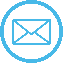 * Līdz jaunā izpilddirektora vai citas pilnvarotas personas iecelšanai
16
Informācija par kontiem Valsts kasē
Iegūstošā (atbildīgā) pašvaldība var iesniegt* iesniegumu par maksājumu, kuros saņēmēja konts norādīts slēgtais apvienojamās pašvaldības konts, novirzīšanu (līdz šī gada beigām) uz iegūstošās (atbildīgās) pašvaldības kontu Valsts kasē. 
Šāda iespēja tiks nodrošināta, lai atvieglotu pārejas procesu un izmantojama gadījumos, kad ir neiespējami vai sarežģīti apzināt visus sadarbības partnerus, kas no kredītiestādēm veic maksājumus uz pašreizējiem pašvaldību kontiem Valsts kasē, un informēt tos par jaunajiem norēķinu rekvizītiem.

Apvienojamo un iegūstošo pašvaldību iestāžu konti netiek bloķēti. Ja pēc 01.07.2021. tiek pieņemts lēmums par iestādes apvienošanu vai likvidāciju, jāveic iestādes profila rediģēšana UR PPIS, kā arī jānokārto visas maksājumu pakalpojumu saistības ar Valsts kasi.

   *          Valsts kases Norēķinu departamentam : ND@kase.gov.lv
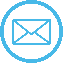 17
Grāmatvedības uzskaite un pārskati Valsts kasei
Vadlīnijas pārskatu sagatavošanai administratīvi teritoriālās reformas ietvaros pieejamas Valsts kases mājas lapā, sadaļā Metodika-> Rokasgrāmatas un Vadlīnijas -> Vadlīnijas (https://ej.uz/xkeh)



Jau notiek individuālas konsultācijas ar pašvaldībām
Pieteikties uz konsultāciju var zvanot vai rakstot Pārskatu departamenta vecākai ekspertei Dairai Ozoliņai, tel. 67094399; daira.ozolina@kase.gov.lv.
18